Вопрос №2«О муниципальной практике ведения официального сайта органа местного самоуправления»
Заместитель директора по информационной политике
МАУ «Издательский Дом «Оскольский Край»
Золотарев Евгений Иванович
Структура
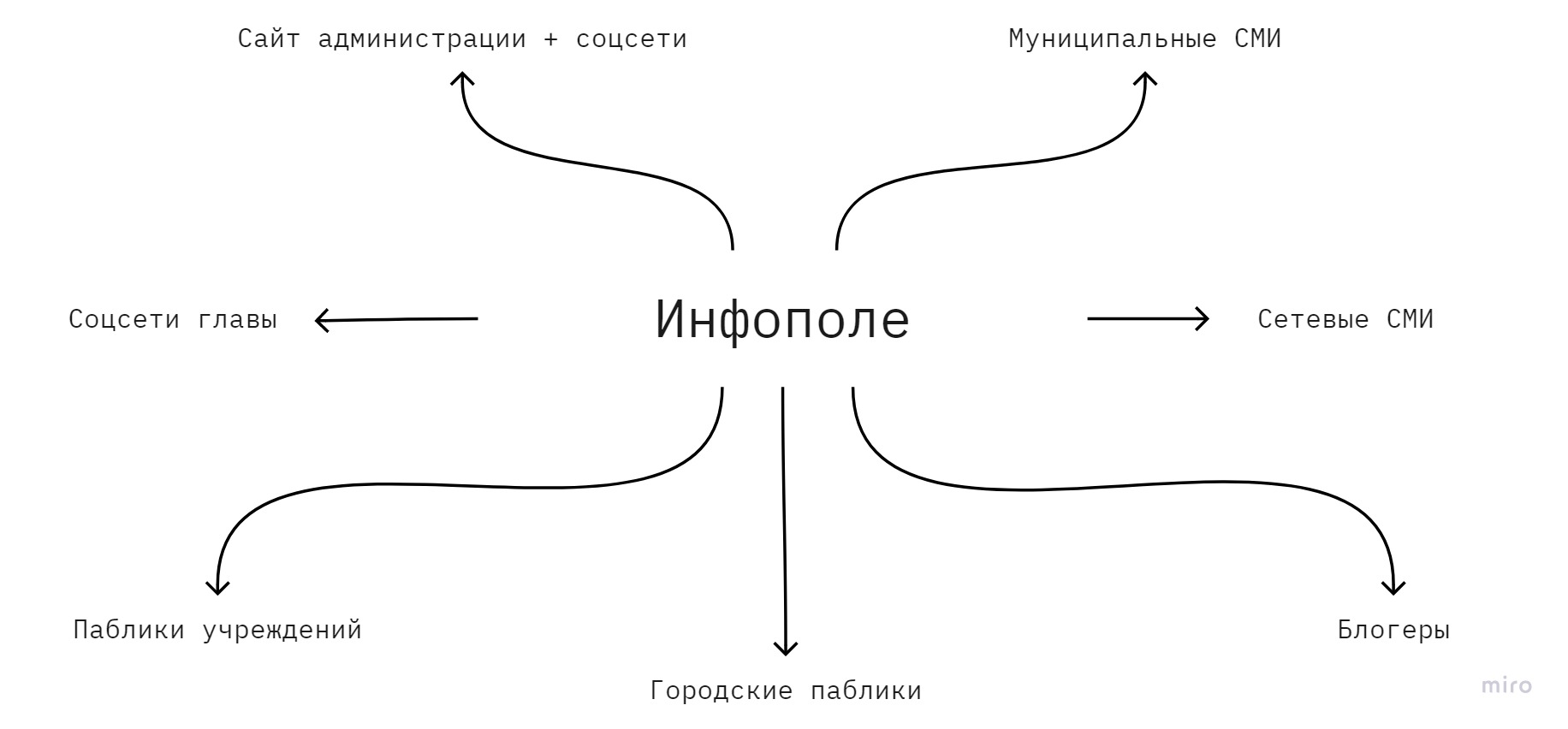 ДО
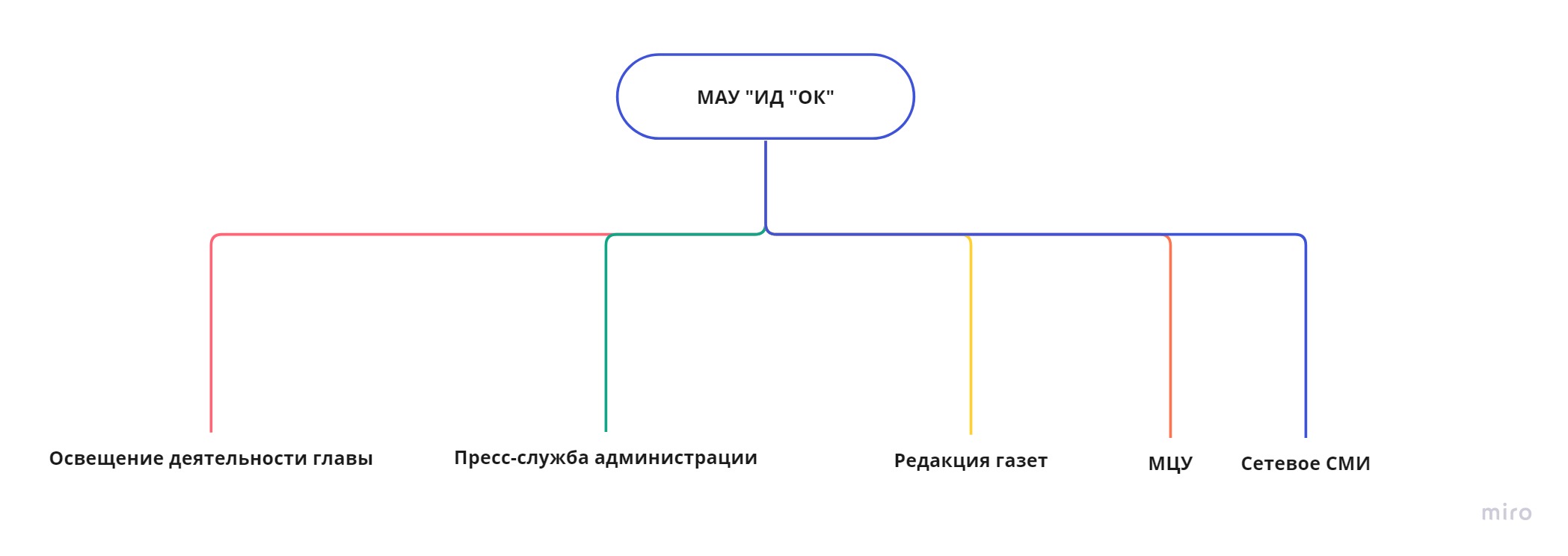 ПОСЛЕ
Дизайн
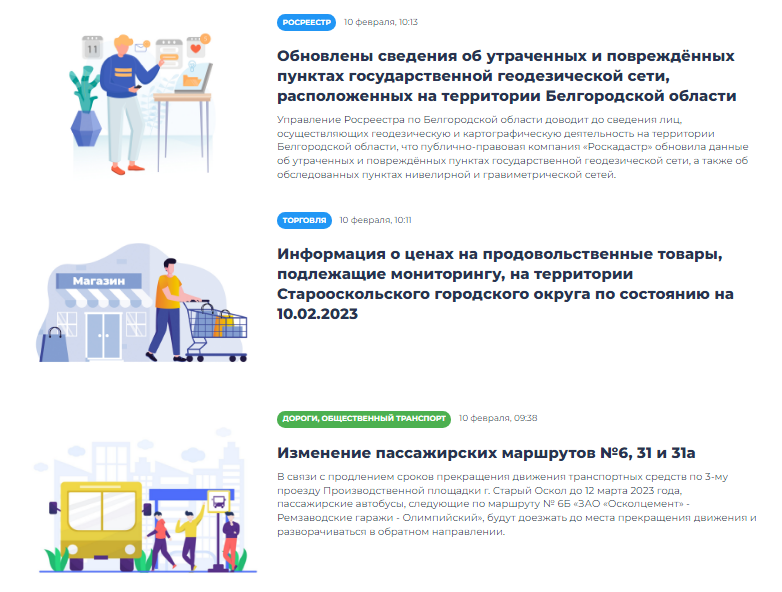 Метаданные
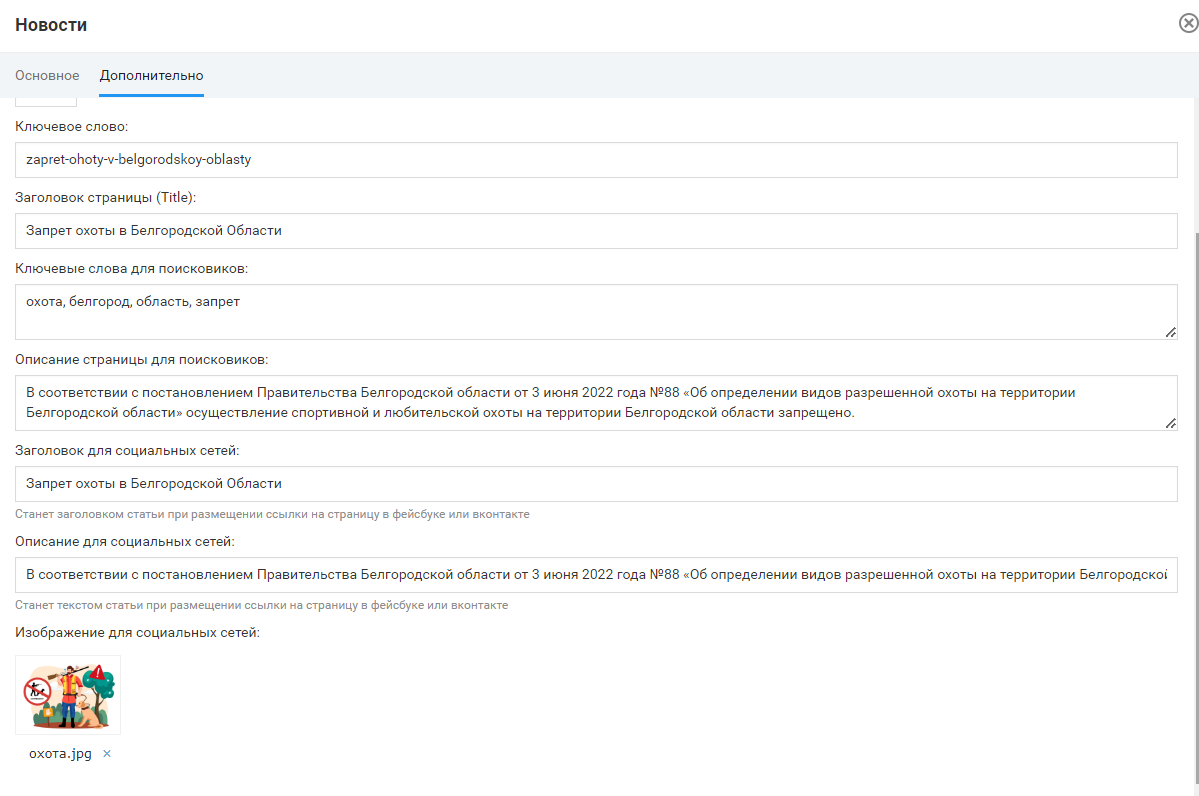 Итог
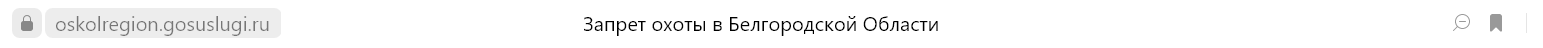 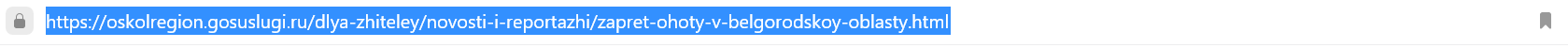 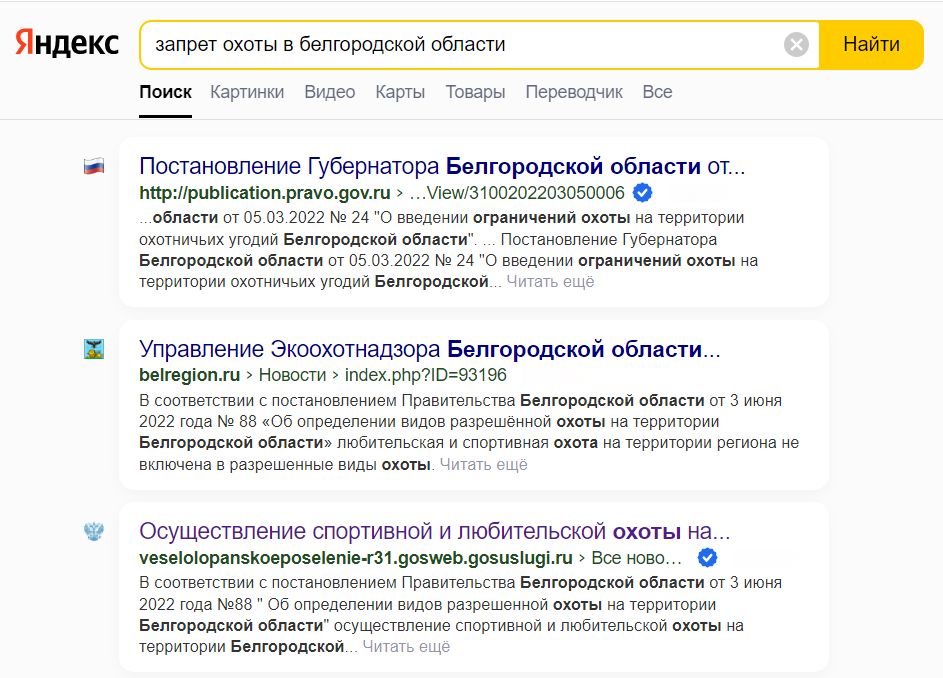 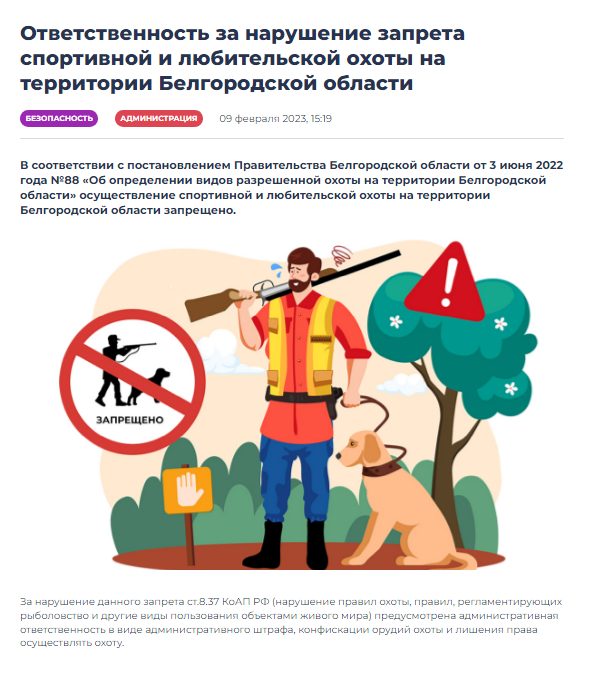